Культура России в XVII веке
Основные тенденции развития культуры
Завершение формирования
 русской народности и
единого русского 
языка
Тенденция 
к обмирщению 
культуры
Освобождение от влияния церкви
Просвещение
Оживление торгово-промышленной деятельности
Рост грамотности
среди дворян и посадских людей
Домашнее
обучение
Расширение числа учебных заведений
Рост государственного аппарата
Появление и распространение
 учебных
пособий
1634 г. – «Букварь» (Василий Бурцев)
 1648 г. – «Грамматика» (Мелетий Смотрицкий)
 1674 г.. – «Синопсис» (Иннокентий Гизель)
 1694 г. – «Большой букварь» и «Полис» (Карион Истомин)
Литература
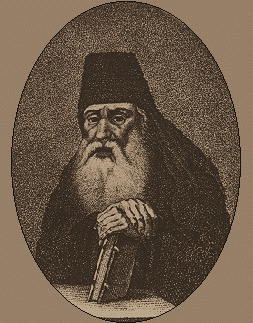 повести
летописи
Автобиографическая
сказания
Биографическая
публицистика
Сатирическая
стихосложение
Симеон Полоцкий 
1629-1680
Литература
Публицистика
Биографическая повесть
Сатирическая повесть
«Словеса дней» 
И.Хворостинина
«Повесть об Улиане Осоргиной»
«О Шемякином суде»
«Описание Московского государства»
 Г.Котошихина
Автобиографическая повесть
«Повесть о Фоме и Ереме»
«Политика» 
Ю.Крижанича
«Житие» протопопа Аввакума
«Повесть о Ерше Ершовиче»
Архитектура
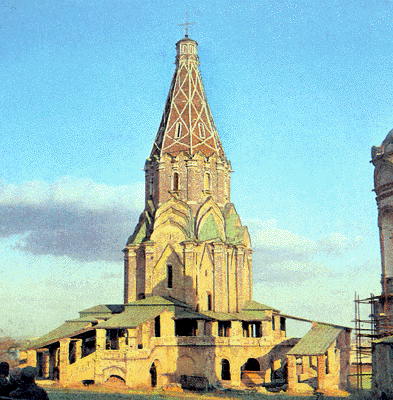 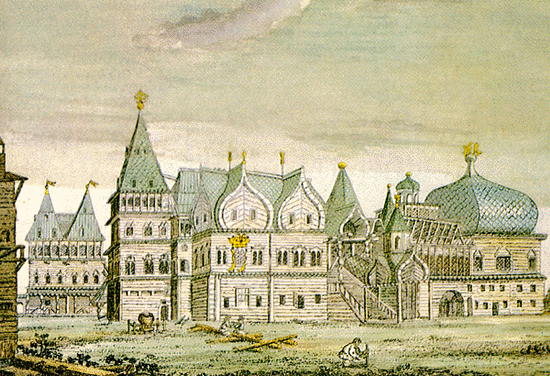 Дворец царя в с.Коломенском  -
«восьмое чудо света»
 (1667-1668)
Церковь Вознесения в с.Коломенском 
(1532)
Архитектура
До середины XVII в. 
в церковном зодчестве –
шатровый стиль
Патриарх Никон
запретил строительство
шатровых храмов
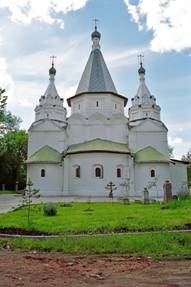 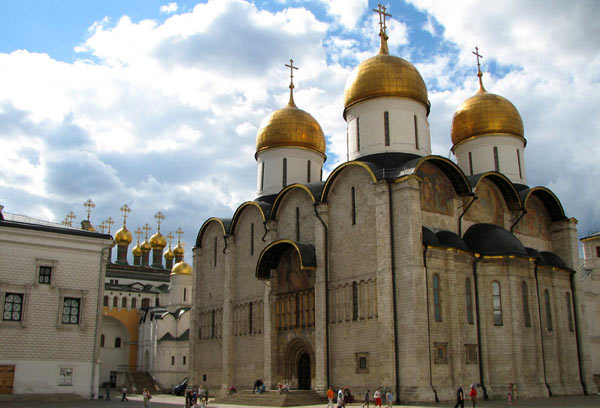 Церковь Троицы Живоначальной
в Троицком-Голенищеве 
 (1644-1645 )
Успенский собор в Кремле  взят за образец для подражания
Архитектура
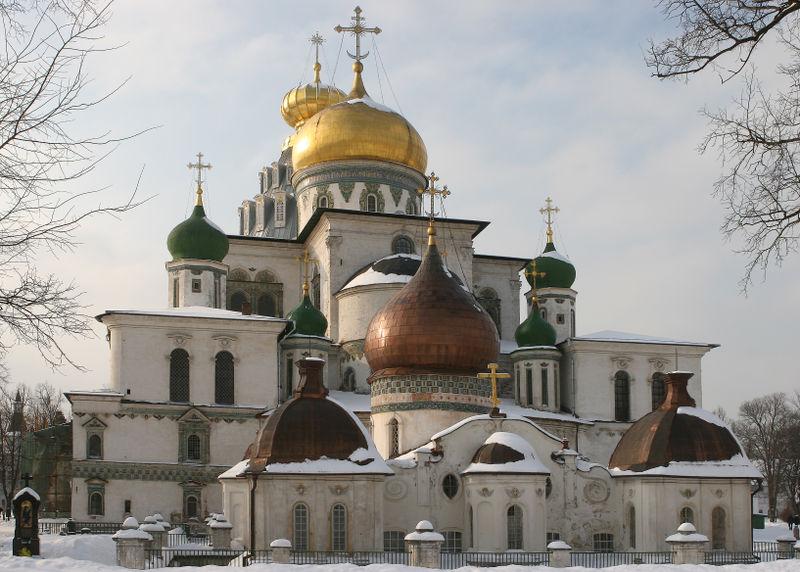 Воскресенский собор 
Новоиерусалимского монастыря
Иосифо-Волоколамский монастырь
Архитектура
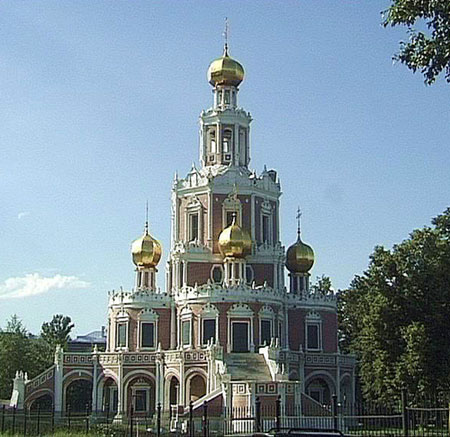 В конце XVII в. 
возникает новый стиль
нарышкинское
(московское) барокко
Нарядность, 
элегантность,
строгая симметричность
Церковь Покрова в Филях
(1690-1695)
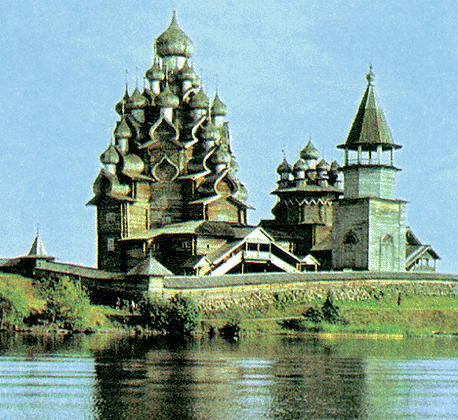 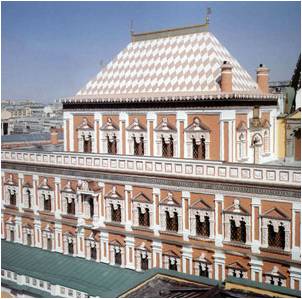 Преображенский храм
на о.Кижи
Теремной дворец 
Московского Кремля
Живопись
Симон Ушаков
(1626-1686 гг.)
Мастер Оружейной палаты
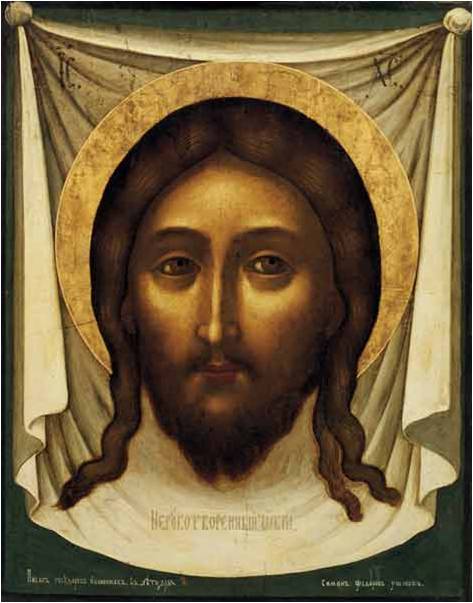 Влияние церковного канона сохранилось. 
Но даже в иконописи уделяется пристальное внимание выразительности и индивидуальности черт личности.
Спас Нерукотворный. Икона
Живопись
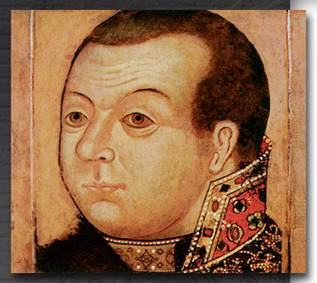 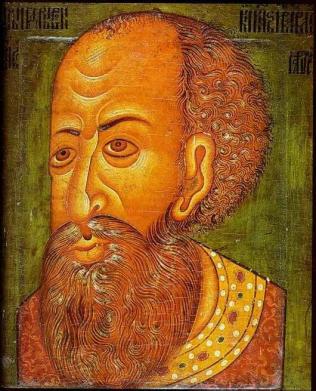 Князь М.В. Скопин-Шуйский.
Парсуны
портреты, написанные в иконописной
манере и иконной технике – на доске
яичными красками
Иван IV Грозный
Симон Ушаков
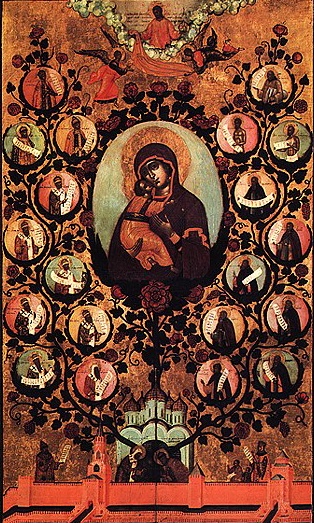 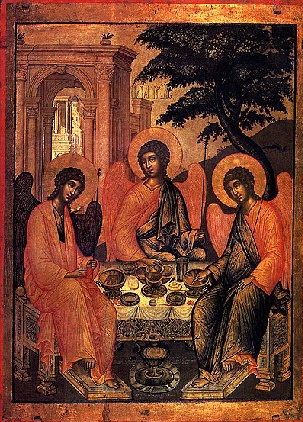 Троица Ветхозаветная. Икона
Владимирская икона Богоматери
Театр основан при Алексее Михайловиче
Указ, в котором
поручалось найти за 
границей людей, 
умеющих «сыграть 
комедии».
1672 г
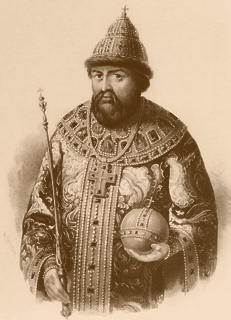 «Комедийная хоромина»
В театре играли иностранные актёры.